PEDAGOGIE DE PROJET ET DIAGNOSTIC COMPLEXE
PEDAGOGIE DE PROJET ET DIAGNOSTIC COMPLEXE
Analyse et mécanique : 
Cours
Travaux pratiques
Projet de Mesures et analyse
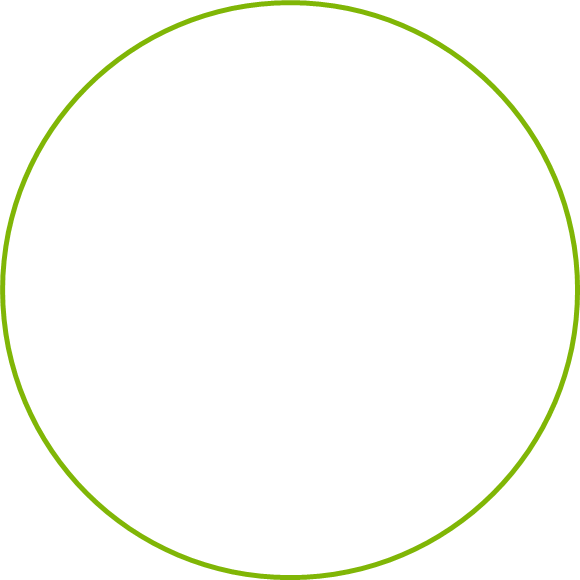 Diagnostic
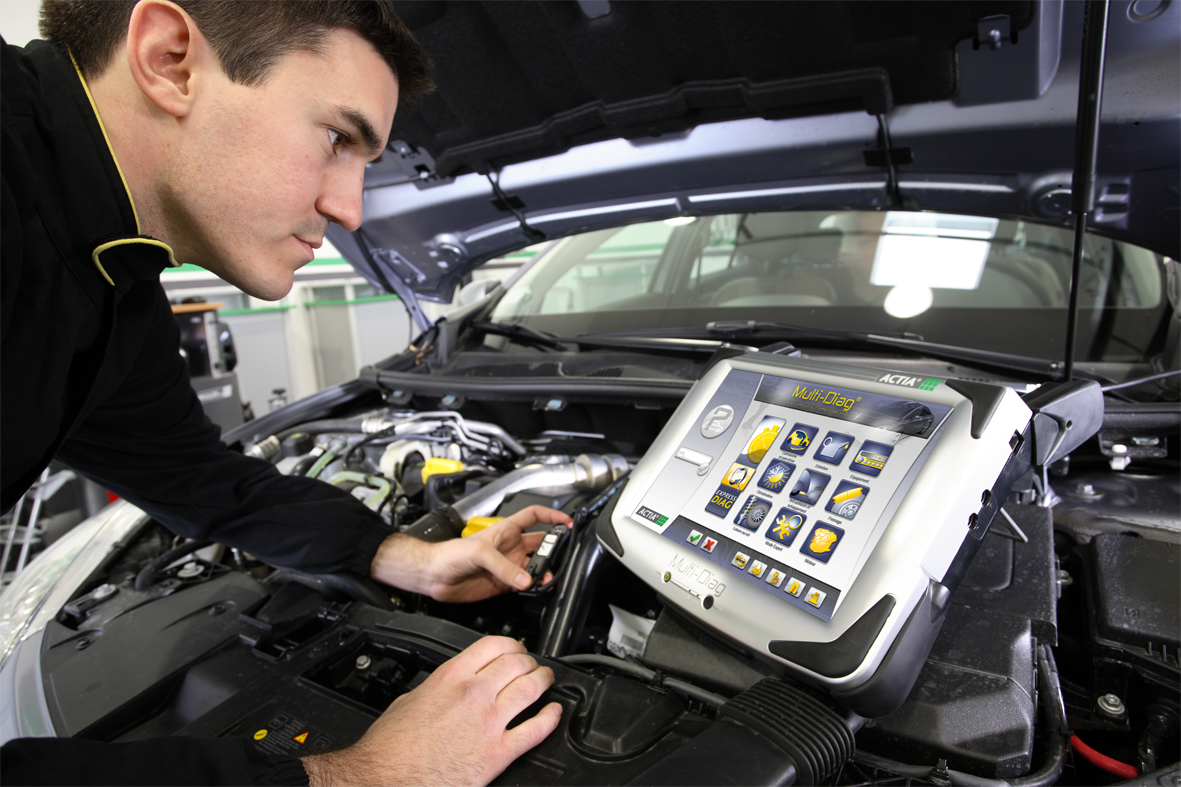 complexe
Physique chimie :
Cours
Travaux pratiques
Maintenance et diagnostic : 
Cours
Travaux pratiques
PEDAGOGIE DE PROJET ET DIAGNOSTIC COMPLEXE
LE PROJET DE MESURES ET ANALYSE
FINALITE
Compléter la formation dans le domaine du diagnostic.
Appliquer et faire le lien entre les différents savoirs, savoirs-faire et savoirs-être.
Développer le travail d’équipe.
Favoriser la communication technique.
Développer des méthodologies d’apprentissage.
Le projet de mesures et analyse est le support de la sous épreuve U62
PEDAGOGIE DE PROJET ET DIAGNOSTIC COMPLEXE
LE PROJET DE MESURES ET ANALYSE
CONTEXTE
Le technicien supérieur « maintenance des véhicules » possède le plus haut niveau technique dans un atelier. Il est donc un référent technique.
Les véhicules actuels ont quasiment toutes leurs fonctions qui sont pilotées. Mais les pannes « mécaniques » n’ont pas disparu.
Le projet de mesures et d’analyse est la suite « logique » de l’activité de diagnostic d’un dysfonctionnement mécanique qui fait l’objet d’une épreuve de communication technique du Bac pro MV.
PEDAGOGIE DE PROJET ET DIAGNOSTIC COMPLEXE
LE PROJET DE MESURES ET ANALYSE
ACTIVITES ET TACHES PROFESSIONNELLES VISEES

A1 : EFFECTUER UN DIAGNOSTIC COMPLEXE
A1-T3  :  Effectuer les contrôles, les mesures et relever les écarts par rapport aux données constructeur, aux équipementiers.
A1-T4 : Analyser le système en dysfonctionnement et interpréter les contrôles et mesures.
PEDAGOGIE DE PROJET ET DIAGNOSTIC COMPLEXE
LE PROJET DE MESURES ET ANALYSE
COMPETENCES MISES EN ŒUVRE 

C2.3 : Effectuer des mesures, des essais.

C4.3 : Collecter les données techniques.
PEDAGOGIE DE PROJET ET DIAGNOSTIC COMPLEXE
LE PROJET DE MESURES ET ANALYSE
ETAPES DU PROJET
Au premier trimestre de la 2ème année : 
Proposition des différentes problématiques définies par l’équipe pédagogique (elles peuvent aussi être issues d’un cas réel rencontré pendant le stage).
Choix des problématiques et constitution des groupes.
Rédaction des cahiers des charges (équipe pédagogique + étudiants)
Validation des cahiers des charges (commission inter académique).
PEDAGOGIE DE PROJET ET DIAGNOSTIC COMPLEXE
LE PROJET DE MESURES ET ANALYSE
ETAPES DU PROJET
Aux 2ème et 3ème trimestre de la 2ème année : 
Définition du planning de travail (avec notamment le positionnement des revues de projet).
Réalisation des mesures et analyse (accompagnement par l’équipe pédagogique en fonction des problématiques). Conclusions.
Finalisation du dossier technique. 
Préparation de la présentation et de l’entretien avec la commission d’interrogation.
Epreuve orale ponctuelle U62
PEDAGOGIE DE PROJET ET DIAGNOSTIC COMPLEXE
LE PROJET DE MESURES ET ANALYSE
ORGANISATION DES ACTIVITES
A partir de la problématique de diagnostic validée :
Les activités sont menées principalement pendant les séances de travaux pratiques consacrées aux interventions. 
En fonction de la problématique, un complément sera apporté lors des séances de travaux pratiques en physique chimie et en analyse et mécanique.
Les revues de projet valident, entre autres, le fonctionnement du groupe et la répartition du travail par étudiant.
PEDAGOGIE DE PROJET ET DIAGNOSTIC COMPLEXE
LE PROJET DE MESURES ET ANALYSE
EXEMPLE DE PROJET n°1 :
Problématique / thème : évaluer l’état mécanique de l’enceinte thermique d’un moteur.
PEDAGOGIE DE PROJET ET DIAGNOSTIC COMPLEXE
LE PROJET DE MESURES ET ANALYSE
Evaluer l’état mécanique de l’enceinte thermique d’un moteur.
1) Contexte du projet :
1.1) Mise en situation / expression du besoin

Le diagnostic de l’état mécanique d’un moteur diesel entraîne souvent une intervention, longue et délicate, qu’il est difficile de facturer en totalité.
PEDAGOGIE DE PROJET ET DIAGNOSTIC COMPLEXE
LE PROJET DE MESURES ET ANALYSE
Evaluer l’état mécanique de l’enceinte thermique d’un moteur.
1) Contexte du projet : 
1.2) Objectifs : 
Définir les différents moyens permettant d’évaluer l’état mécanique d’un moteur. 
Mettre en œuvre ces différents moyens.
Evaluer / comparer leur efficacité du point de vue du diagnostic.
PEDAGOGIE DE PROJET ET DIAGNOSTIC COMPLEXE
LE PROJET DE MESURES ET ANALYSE
Evaluer l’état mécanique de l’enceinte thermique d’un moteur.
1) Contexte du projet :
1.3) Etudiants impliqués : 



1.4) Professeurs chargés du suivi :
PEDAGOGIE DE PROJET ET DIAGNOSTIC COMPLEXE
LE PROJET DE MESURES ET ANALYSE
Evaluer l’état mécanique de l’enceinte thermique d’un moteur.
2) Conditions de réalisation :
2.1) Répartition des activités du groupe et par étudiant :
PEDAGOGIE DE PROJET ET DIAGNOSTIC COMPLEXE
LE PROJET DE MESURES ET ANALYSE
Evaluer l’état mécanique de l’enceinte thermique d’un moteur.
2) Conditions de réalisation : 
2.1) Répartition des activités du groupe et par étudiant :
PEDAGOGIE DE PROJET ET DIAGNOSTIC COMPLEXE
LE PROJET DE MESURES ET ANALYSE
Evaluer l’état mécanique de l’enceinte thermique d’un moteur.
2) Conditions de réalisation : 
2.1) Répartition des activités du groupe et par étudiant :
PEDAGOGIE DE PROJET ET DIAGNOSTIC COMPLEXE
LE PROJET DE MESURES ET ANALYSE
Evaluer l’état mécanique de l’enceinte thermique d’un moteur.
2) Conditions de réalisation : 
2.1) Répartition des activités du groupe et par étudiant :
PEDAGOGIE DE PROJET ET DIAGNOSTIC COMPLEXE
LE PROJET DE MESURES ET ANALYSE
Evaluer l’état mécanique de l’enceinte thermique d’un moteur.
2) Conditions de réalisation : 
2.2) Moyens à mettre en œuvre : 
Moteurs essence et diesel (sur banc par exemple).
Appareils de mesure : compressiomètre, analyseur de fuite (mécanique ou numérique), chaîne d’acquisition, pince ampère métrique.
Moyens informatiques (tableur).
PEDAGOGIE DE PROJET ET DIAGNOSTIC COMPLEXE
LE PROJET DE MESURES ET ANALYSE
Evaluer l’état mécanique de l’enceinte thermique d’un moteur.
2) Conditions de réalisation : 
2.3) Calendrier prévisionnel : 35 heures
PEDAGOGIE DE PROJET ET DIAGNOSTIC COMPLEXE
LE PROJET DE MESURES ET ANALYSE
EXEMPLE DE PROJET n°2 :
Problématique / thème : évaluer la géométrie d’un véhicule.
PEDAGOGIE DE PROJET ET DIAGNOSTIC COMPLEXE
LE PROJET DE MESURES ET ANALYSE
Evaluer la géométrie d’un véhicule
1) Contexte du projet :
1.1) Mise en situation / expression du besoin

Les bancs de géométrie fournissent un grand nombre de valeurs qui permettent de formuler différentes hypothèses de déformation. Une utilisation des mesures complémentaires du banc permet souvent d’affiner le diagnostic.
PEDAGOGIE DE PROJET ET DIAGNOSTIC COMPLEXE
LE PROJET DE MESURES ET ANALYSE
Evaluer la géométrie d’un véhicule
1) Contexte du projet : 
1.2) Objectifs : 
Définir les mesures permettant de mettre en cause les éléments du train roulant et / ou de la caisse.
Utiliser tous les moyens de mesures complémentaires proposés par le banc pour affiner le diagnostic.
PEDAGOGIE DE PROJET ET DIAGNOSTIC COMPLEXE
LE PROJET DE MESURES ET ANALYSE
Evaluer la géométrie d’un véhicule
1) Contexte du projet :
1.3) Etudiants impliqués : 



1.4) Professeurs chargés du suivi :
PEDAGOGIE DE PROJET ET DIAGNOSTIC COMPLEXE
LE PROJET DE MESURES ET ANALYSE
Evaluer la géométrie d’un véhicule
2) Conditions de réalisation :
2.1) Répartition des activités du groupe et par étudiant :
PEDAGOGIE DE PROJET ET DIAGNOSTIC COMPLEXE
LE PROJET DE MESURES ET ANALYSE
Evaluer la géométrie d’un véhicule
2) Conditions de réalisation : 
2.1) Répartition des activités du groupe et par étudiant :
PEDAGOGIE DE PROJET ET DIAGNOSTIC COMPLEXE
LE PROJET DE MESURES ET ANALYSE
Evaluer la géométrie d’un véhicule
2) Conditions de réalisation : 
2.1) Répartition des activités du groupe et par étudiant :
PEDAGOGIE DE PROJET ET DIAGNOSTIC COMPLEXE
LE PROJET DE MESURES ET ANALYSE
Evaluer la géométrie d’un véhicule
2) Conditions de réalisation : 
2.2) Moyens à mettre en œuvre : 
Véhicule.
Bancs de géométrie. (Banc de châssimétrie).
Moyens informatiques.
PEDAGOGIE DE PROJET ET DIAGNOSTIC COMPLEXE
LE PROJET DE MESURES ET ANALYSE
Evaluer la géométrie d’un véhicule
2) Conditions de réalisation : 
2.3) Calendrier prévisionnel : 35 heures
PEDAGOGIE DE PROJET ET DIAGNOSTIC COMPLEXE
LE PROJET DE MESURES ET ANALYSE
EXEMPLE DE PROJET n°3 :
Problématique / thème : diagnostiquer les différents types d’injecteurs (essence et diesel).
PEDAGOGIE DE PROJET ET DIAGNOSTIC COMPLEXE
LE PROJET DE MESURES ET ANALYSE
Diagnostiquer les injecteurs.
1) Contexte du projet :
1.1) Mise en situation / expression du besoin

Les injecteurs sont pilotés par différents types de commande. Les méthodologies d’intervention sont donc directement liées  à ces différentes technologies mises en œuvre.
PEDAGOGIE DE PROJET ET DIAGNOSTIC COMPLEXE
LE PROJET DE MESURES ET ANALYSE
Diagnostiquer les injecteurs.
1) Contexte du projet : 
1.2) Objectifs : 
Identifier les différents types de commande.
Analyser les commandes et déterminer les grandeurs mesurables avec différents moyens (multimètres, pince ampère métrique, oscilloscope, …).
Déterminer les méthodologies de contrôle et montrer leur efficacité dans différents cas de dysfonctionnement.
PEDAGOGIE DE PROJET ET DIAGNOSTIC COMPLEXE
LE PROJET DE MESURES ET ANALYSE
Diagnostiquer les injecteurs.
1) Contexte du projet :
1.3) Etudiants impliqués : 



1.4) Professeurs chargés du suivi :
PEDAGOGIE DE PROJET ET DIAGNOSTIC COMPLEXE
LE PROJET DE MESURES ET ANALYSE
Diagnostiquer les injecteurs.
2) Conditions de réalisation :
2.1) Répartition des activités du groupe et par étudiant : données constructeurs
PEDAGOGIE DE PROJET ET DIAGNOSTIC COMPLEXE
LE PROJET DE MESURES ET ANALYSE
Diagnostiquer les injecteurs.
2) Conditions de réalisation : 
2.1) Répartition des activités du groupe et par étudiant :
PEDAGOGIE DE PROJET ET DIAGNOSTIC COMPLEXE
LE PROJET DE MESURES ET ANALYSE
Diagnostiquer les injecteurs.
2) Conditions de réalisation : 
2.1) Répartition des activités du groupe et par étudiant :
PEDAGOGIE DE PROJET ET DIAGNOSTIC COMPLEXE
LE PROJET DE MESURES ET ANALYSE
Diagnostiquer les injecteurs.
.
2) Conditions de réalisation : 
2.1) Répartition des activités du groupe et par étudiant :
PEDAGOGIE DE PROJET ET DIAGNOSTIC COMPLEXE
LE PROJET DE MESURES ET ANALYSE
Diagnostiquer les injecteurs.
2) Conditions de réalisation : 
2.2) Moyens à mettre en œuvre : 
Véhicule.
Banc d’injecteur, appareil de mesure débit/pression,….
Oscilloscope, chaîne d’acquisition, pince ampère métrique,….
PEDAGOGIE DE PROJET ET DIAGNOSTIC COMPLEXE
LE PROJET DE MESURES ET ANALYSE
Diagnostiquer les injecteurs.
2) Conditions de réalisation : 
2.3) Calendrier prévisionnel : 35 heures
PEDAGOGIE DE PROJET ET DIAGNOSTIC COMPLEXE
LE PROJET DE MESURES ET ANALYSE
EVALUATION DES ACTIVITES
Le projet de mesures et analyse est le support de la sous épreuve U62.
Une partie des compétences est évaluée par l’équipe pédagogique.
L’autre partie est évaluée par la commission d’interrogation lors de l’épreuve ponctuelle orale.
PEDAGOGIE DE PROJET ET DIAGNOSTIC COMPLEXE
LE PROJET DE MESURES ET ANALYSE
EVALUATION DES ACTIVITES
La grille d’évaluation peut être différente pour chaque projet.
Elle peut être différente pour chaque étudiant.
PEDAGOGIE DE PROJET ET DIAGNOSTIC COMPLEXE
LE PROJET DE MESURES ET ANALYSE
EVALUATION DES ACTIVITES
Pour l’exemple Diagnostiquer les injecteurs.
Etudiant 1 :
Identifier le mode de commande pour des injecteurs des moteurs essence (injection indirecte).
Analyser les grandeurs observables avec différents moyens de mesures.
Déduire les contrôles à effectuer pour diagnostiquer la commande et l’injecteur.
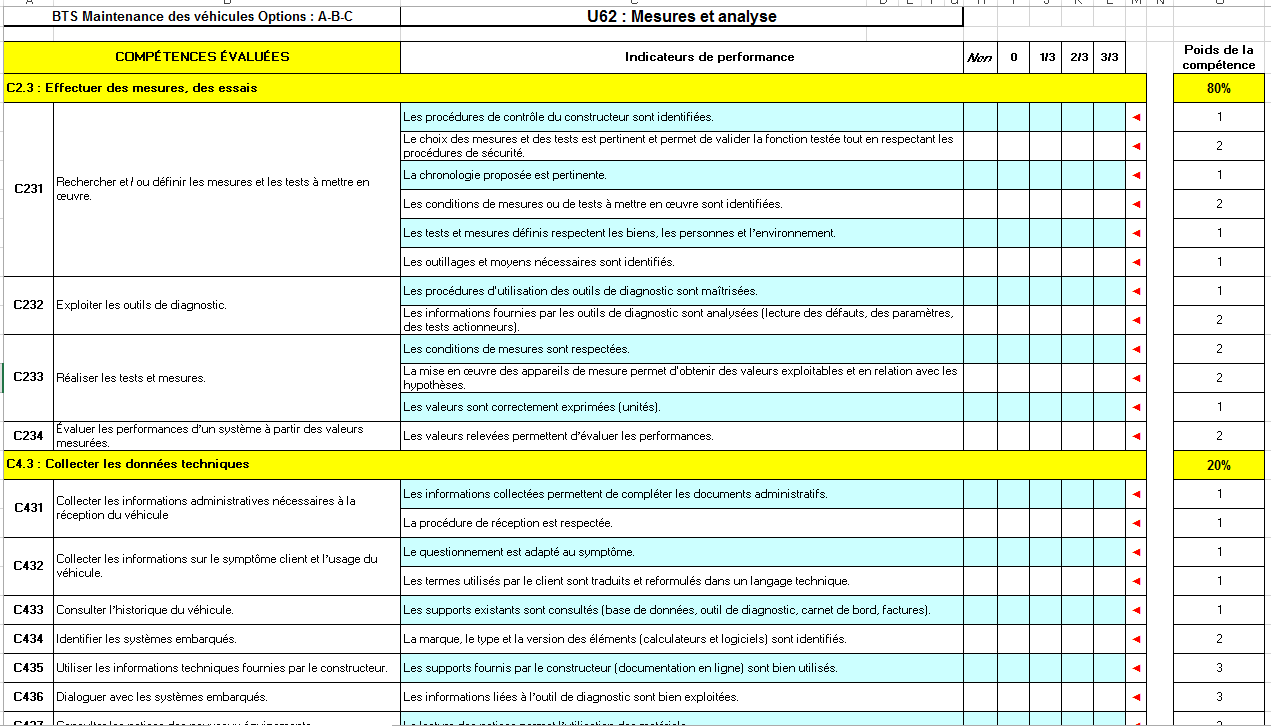 PEDAGOGIE DE PROJET ET DIAGNOSTIC COMPLEXE
LE PROJET DE MESURES ET ANALYSE
EVALUATION DES ACTIVITES
Pour l’exemple Diagnostiquer les injecteurs.
Etudiant 3 : 
Analyser le fonctionnement d’un banc d’essai d’injecteur essence.
Analyser les paramètres influençant le débit.
Valider le modèle par différentes mesures.
Déduire la méthodologie de contrôle.
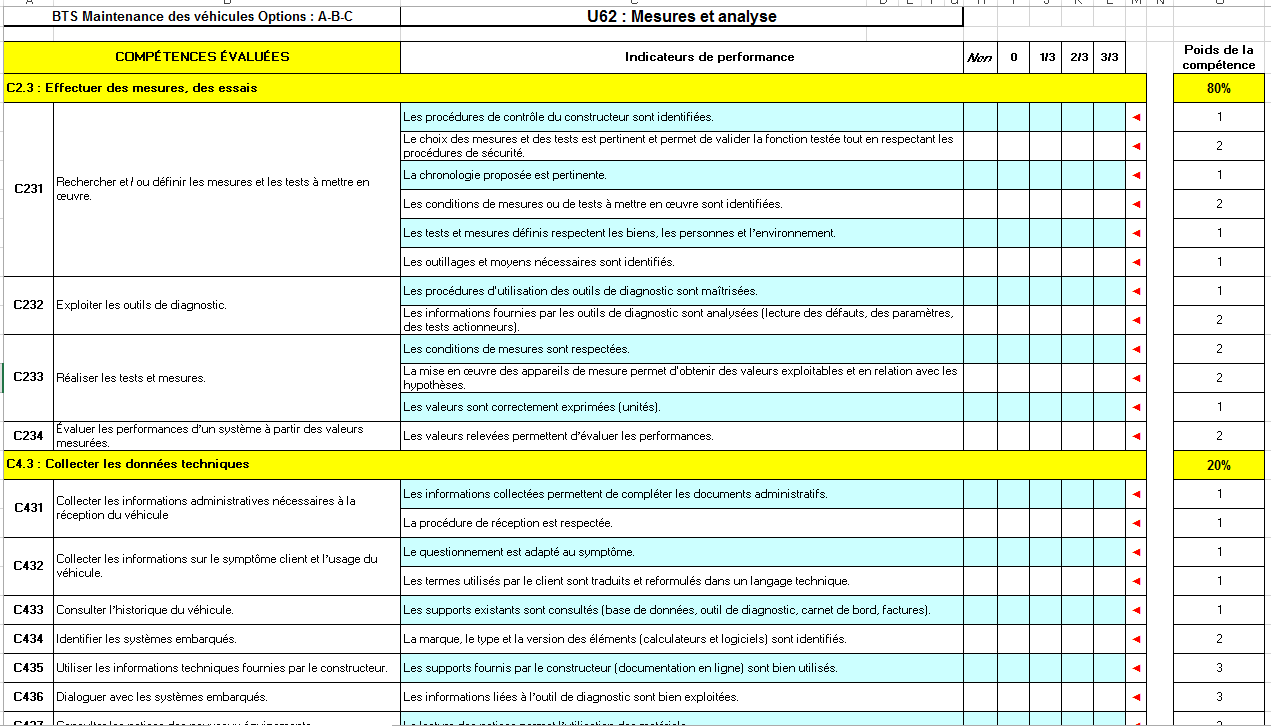 PEDAGOGIE DE PROJET ET DIAGNOSTIC COMPLEXE
LE PROJET DE MESURES ET ANALYSE
Conclusion